Evidence of relationships between organisms
15.2 Courtship behaviour
Learning objectives
Students should understand the following:
Courtship behaviour as a necessary precursor to successful mating.  The role of courtship in species recognition.
Behaviour
Just as the physical and chemical make-up of organisms help them to distinguish member of their own species, so does behaviour. 

Individuals can recognise their own species  by the way they act.

Most behaviour is genetically determined.

When it comes to survival, courtship and mating are essential.
Why is courtship behaviour necessary?
It enables individuals to:

Recognise members of their own species
In order to produce fertile offspring

Identify a mate that is capable of breeding
Need to be sexually mature, fertile and receptive

Choose a strong and healthy mate

Approach each other closely without triggering aggression

Form a pair bond and synchronised mating
Leading to successful mating and raising of offspring
Courtship rituals
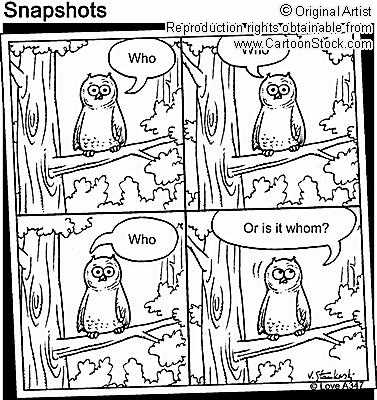 loon song video
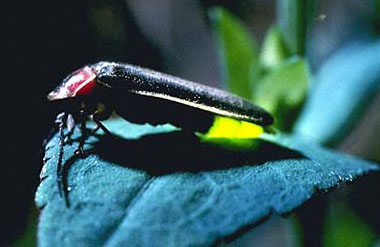 Courtship rituals
Visual signals – colourful plumage
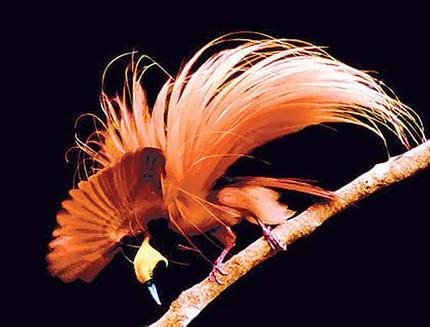 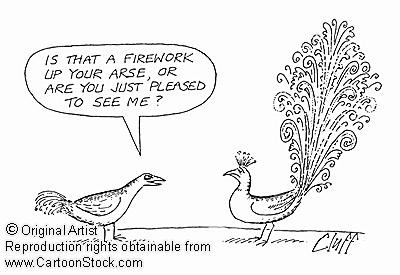 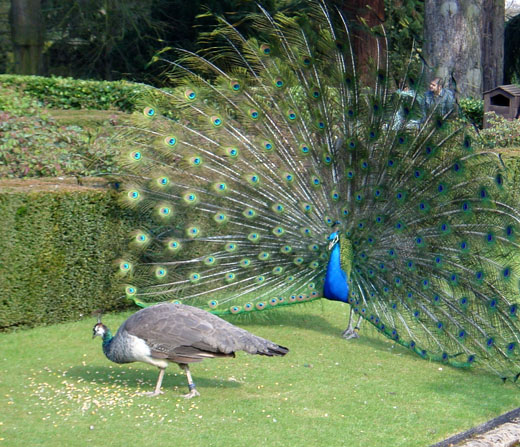 Courtship rituals
Behaviour – e.g. courtship dances, nest building
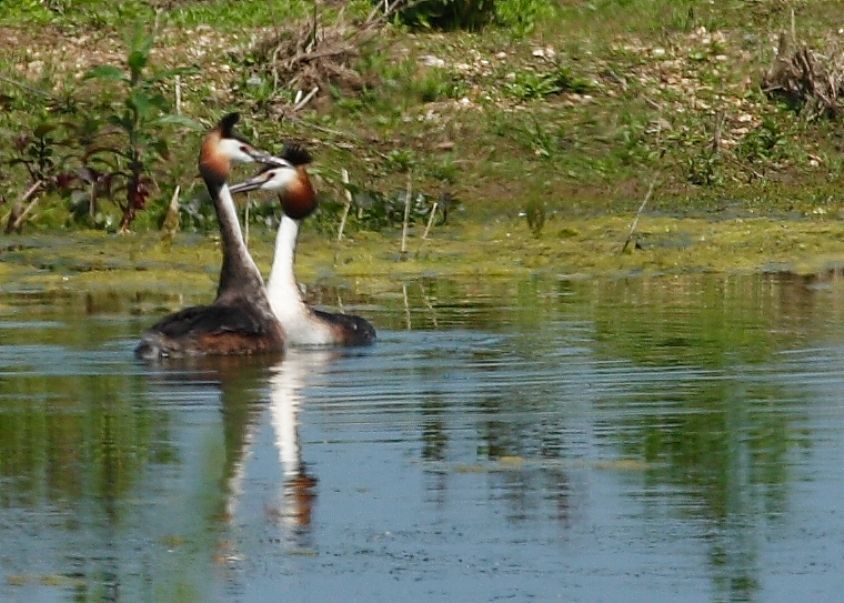 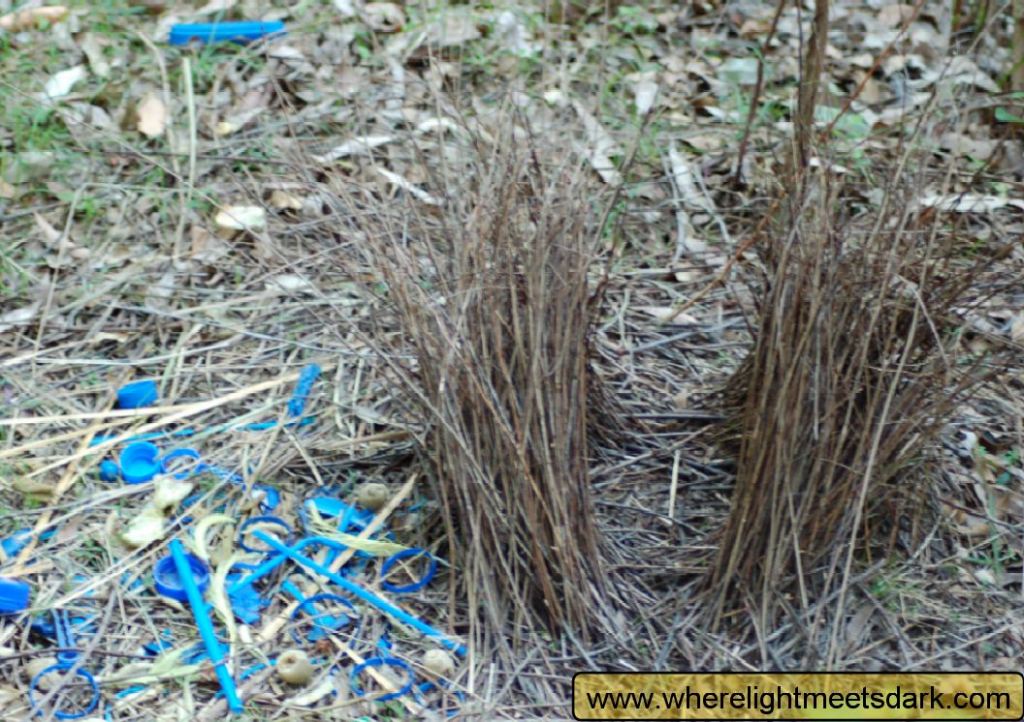 Bower bird nest
Great crested grebe
Pheromones
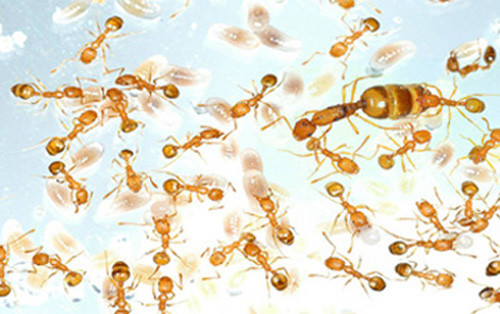 Pheromones are chemicals released by an organism into its environment enabling it to communicate with other members of its own species.
Why such elaborate and prolonged courtship displays?
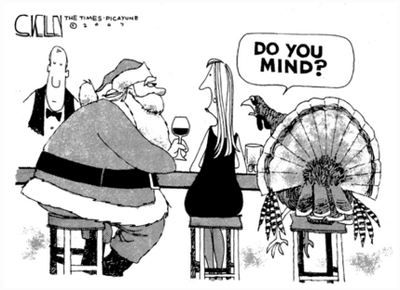 Female needs to be sure that the male is of the right species
Why such elaborate and prolonged courtship displays?
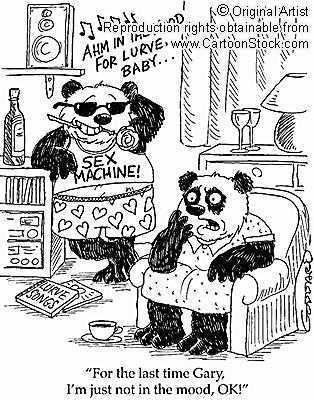 The male needs to be sure that the  female is sexually receptive at the time.
Why such elaborate and prolonged courtship displays?
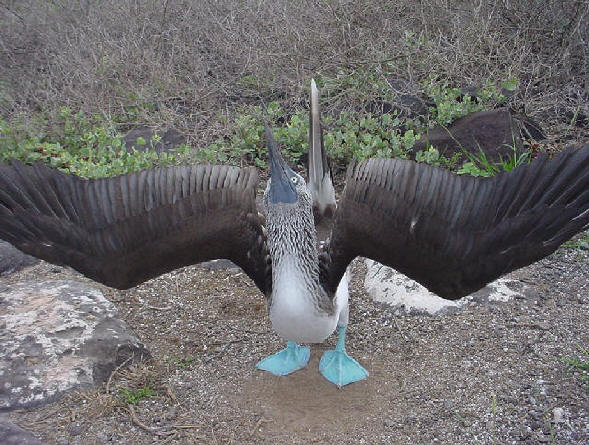 The quality of the display may make the female more likely to choose a particular male.
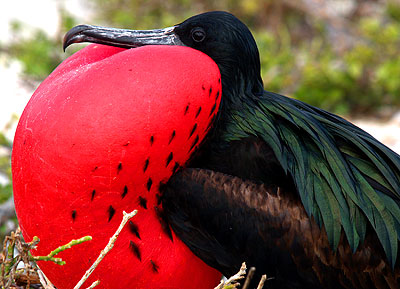 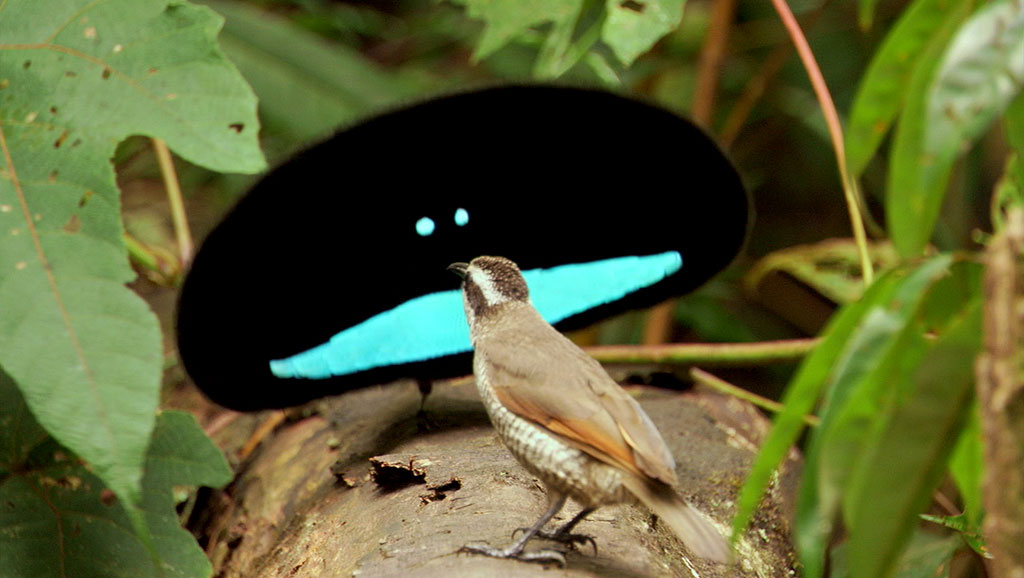 Exam style questions
P215 – 217 
Answer all questions – finish for homework
Learning objectives
Students should understand the following:
Courtship behaviour as a necessary precursor to successful mating.  The role of courtship in species recognition.